Василь  Симоненко - «лицар на білому  коні»  в   українській літературі
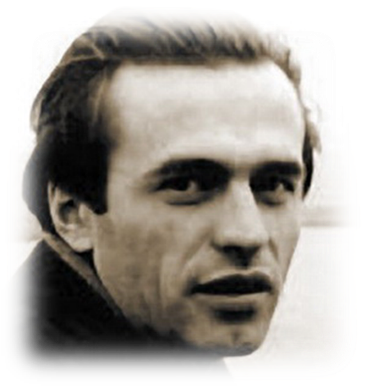 Вірш-пісня
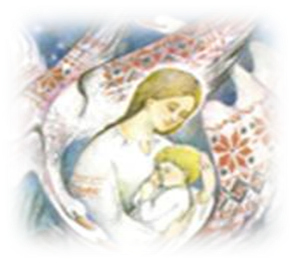 «ЛЕБЕДІ 

                     МАТЕРИНСТВА»
Тільки тим історія належить, хто сьогодні бореться й живе…
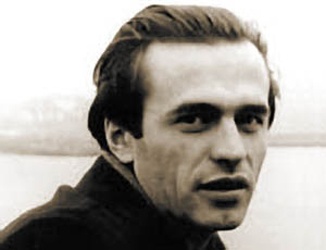 Було щось у мене від діда Тараса 
І від прадіда Сковороди.


(Василь Симоненко).
Ще в дитинстві я ходив у трави…
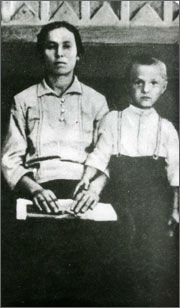 В мене була лише мати
Та був іще сивий дід ,-
Нікому не мовив «тату»
І вірив, що так і слід.
                ( “З дитинства”)
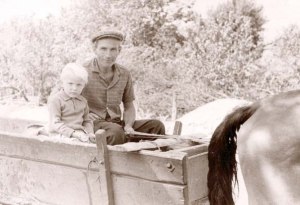 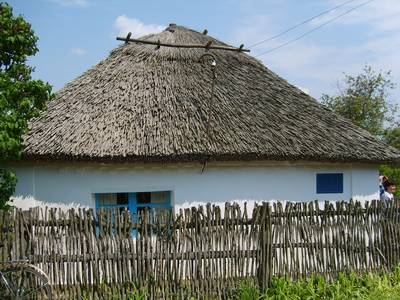 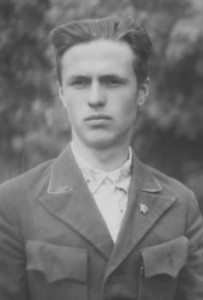 У маленьких очах відбивається світ -  
Гамірливий, гучний, великий.
(“У маленьких очах”)
«Дев'ять кілометрів було до школи. Як на мої чотирнадцять років, 
то це не так вже й мало ».
                           (“Дума про діда”)
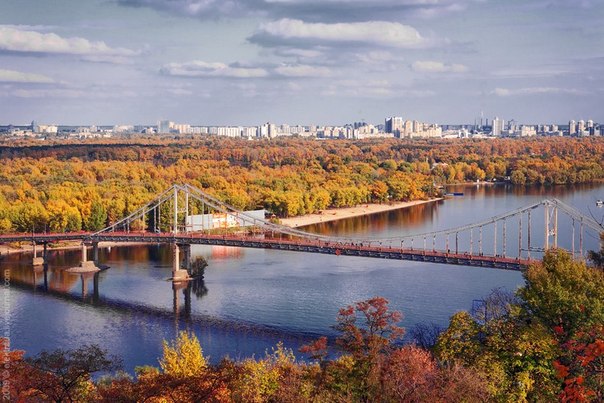 Київський державний університет 
імені  Т.Г. Шевченка
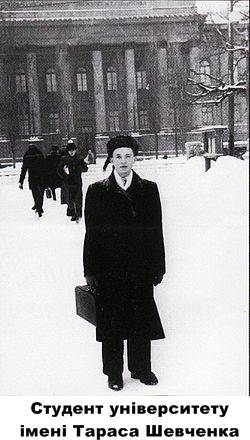 Що мені діять, не можу забути
Площу Богдана, вогні інституту.
“Молодь Черкащини”
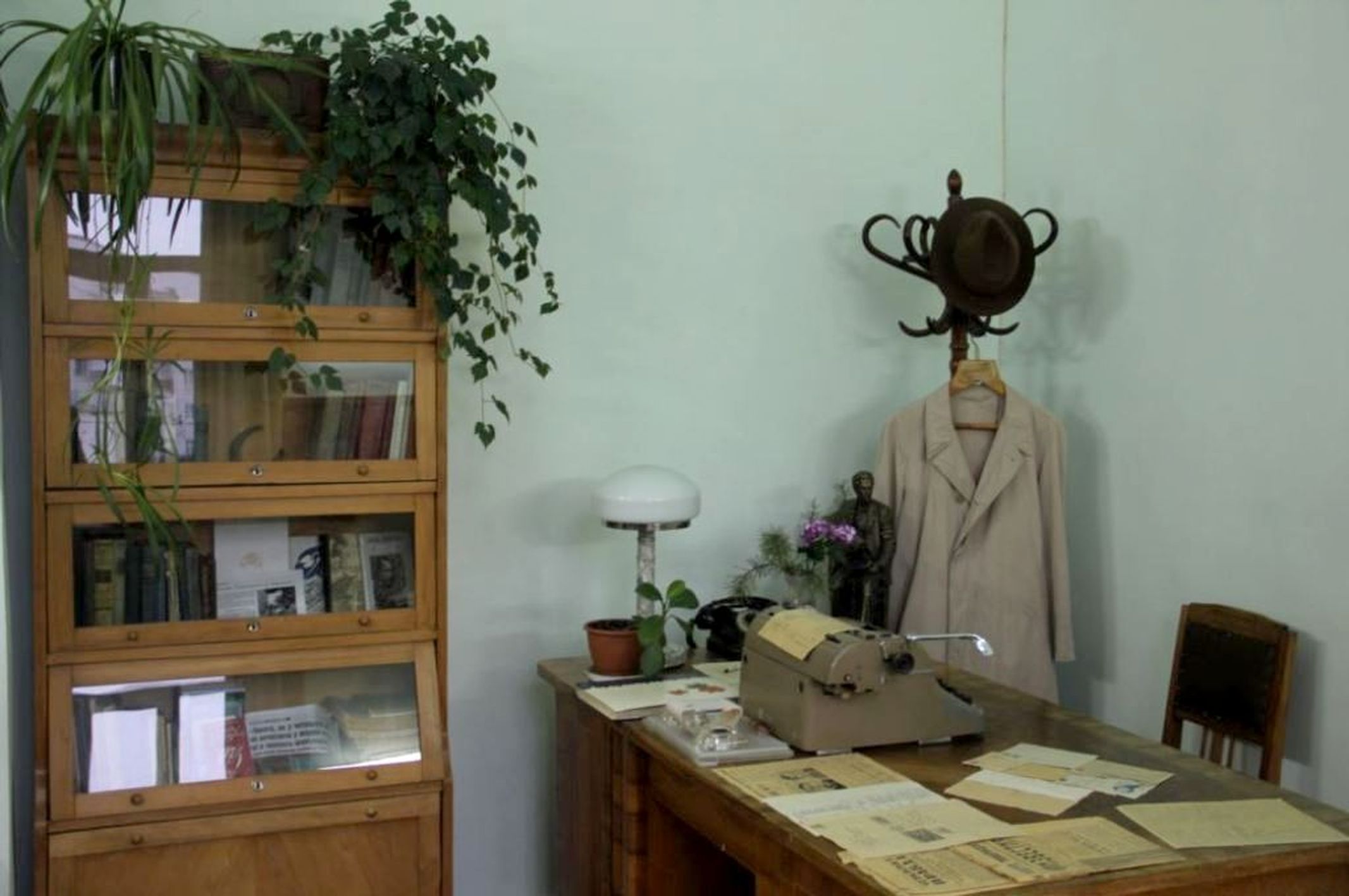 «Мовить журналіст: пиши правду, тільки правду».
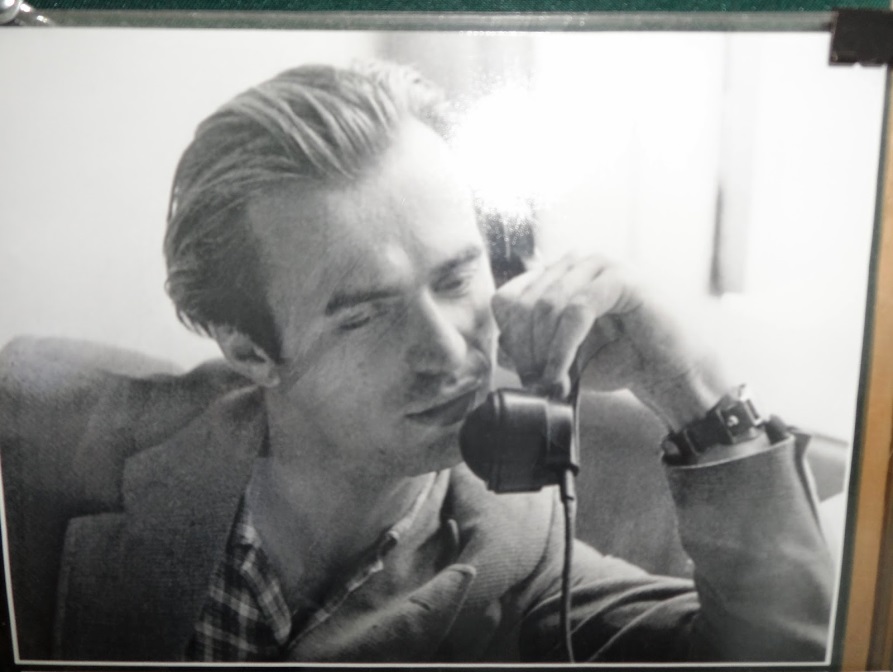 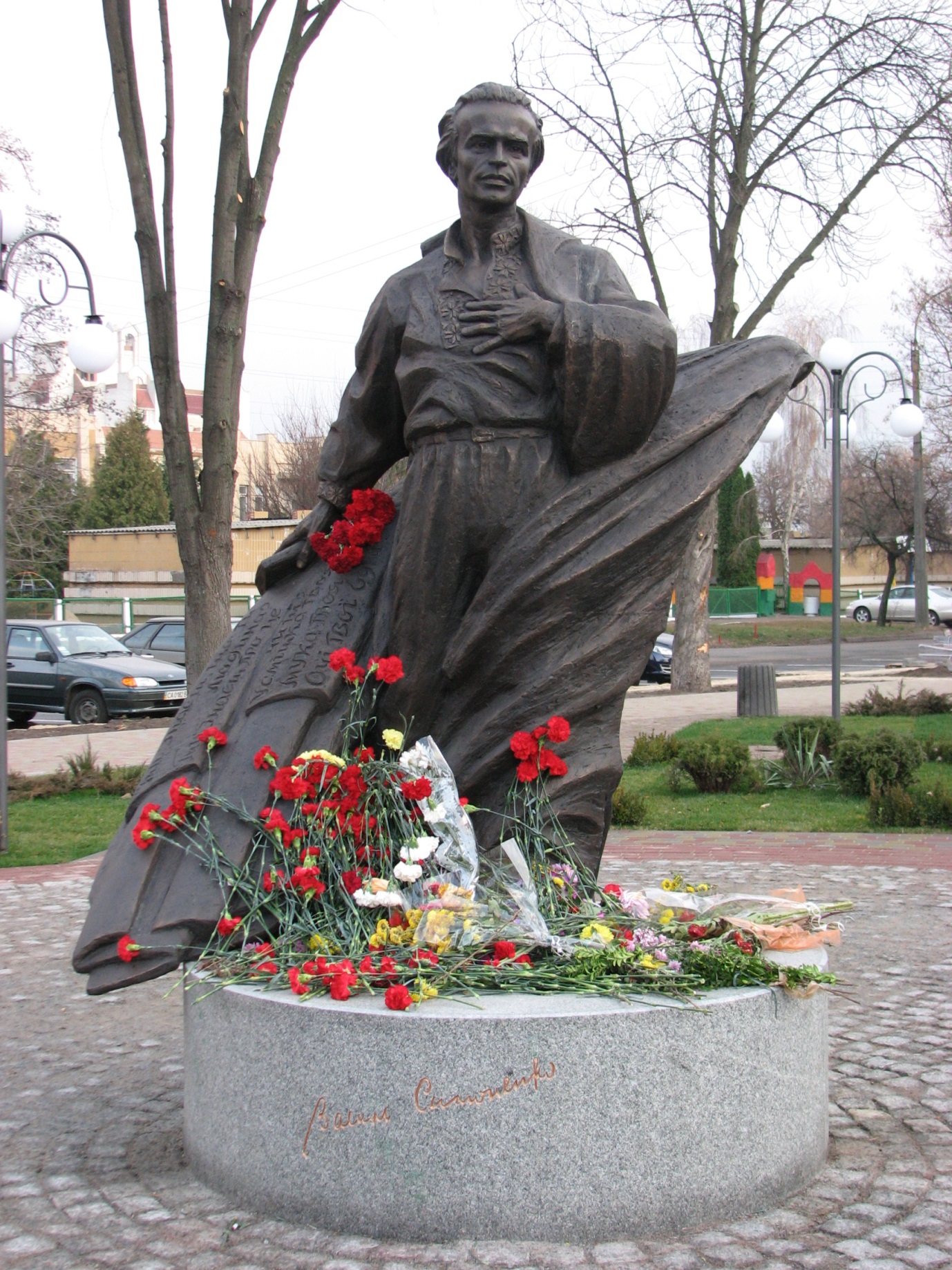 Та краще в тридцять повністю згоріти,
Ніж до півсотні помаленьку тліть.
(“Не докорю ніколи і нікому”).
Я для тебе горів, український народе…
«Лебеді   материнства»
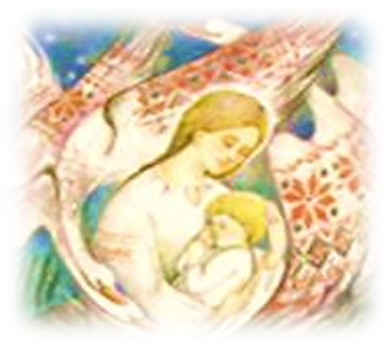 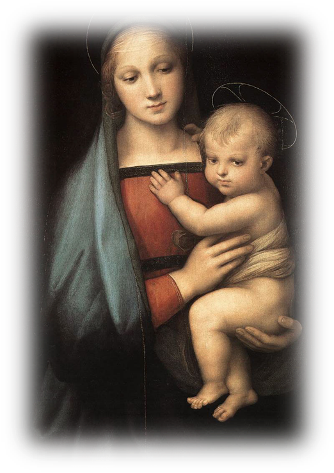 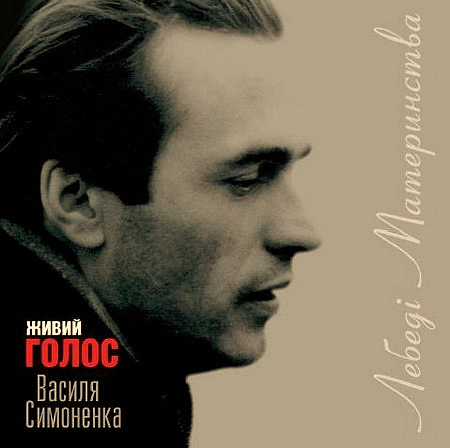 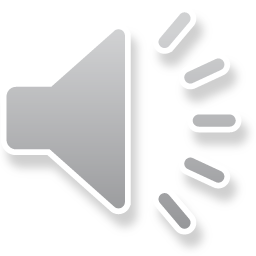 Словничок
Лиман
Сургу-чевий
Шиба
Досада
Марево
Художні засоби
Художні засоби
Художні засоби
Значення

Доводить, що дитину захищають сили добра 	   від сил зла


Підкреслює, що в стінах рідної домівки  дитина може сподіватися на підтримку і добро
Метафори

“Темряву тривожили криками півні”


 “Танцювали лебеді в хаті на стіні. Лопотіли крилами та рожевим 	      пір'ям”
Домашнє завдання
Повторити біографію Василя Симоненка
Опрацювати с.206-208 підручника
Звернути увагу на художні засоби, використані у поезії